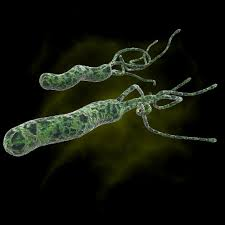 Helicobacter  pylori
Helicobacter  pylori
Πρώτη απομόνωση το 1982 από τους Barry Marshall και Robin Warren
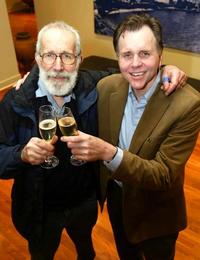 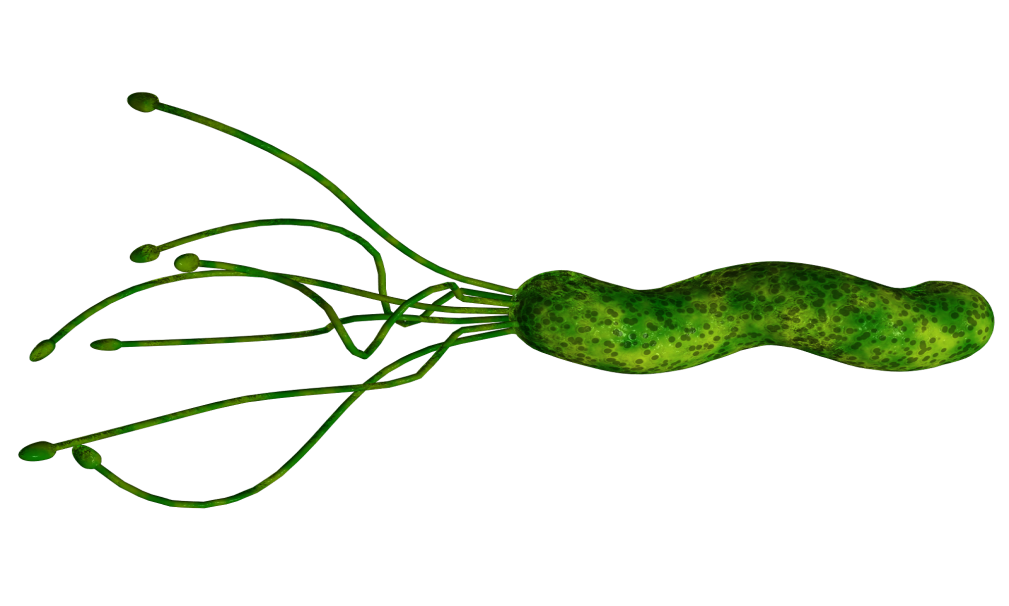 Nobel Prize in Physiology or Medicine, 2005
Ιστορικά στοιχεία
1875- Γερμανοί είχαν παρατηρήσει ελικοειδή βακτήρια στο βλεννογόνο του στομάχου

1892- Giulio Bizzoreto είχε περιγράψει ανάλογα βακτήρια στο στομάχι σκύλων

1899- Walery Jaworski : βακτήρια (Vibrio rugula) ίσως σχετίζονται με γαστρική νόσο (άτυχος γιατί δημοσίευσε στα Πολωνικά)
Ιστορικά στοιχεία
1979 – Robin Warren – παθολογοανατόμος στη Δ. Αυστραλία. 
Παρατήρησε  κεκαμένα  βακτήρια σε υλικό βιοψίας. 
Οι μικροοργανισμοί δεν ήταν μέσα στο γαστρικό βλεννογόνο, αλλά  στην επιφάνεια της βλεννώδους στιβάδας που επικαλύπτει το βλεννογόνο

Ο Barry Marshall – νέος ειδικευόμενος έδειξε ενδιαφέρον – και μαζί με τον Warren απομόνωσαν  το μικροοργανισμό από υλικά βιοψίας
Xρησιμοποίησαν εκλεκτικά υλικά απομόνωσης ειδών Campylobacter, σε μικροαερόφιλες συνθήκες, για 3 ημέρες
Ιστορικά στοιχεία
Οι πρώτες 30 καλλιέργειες ήταν αρνητικές. 
Από τύχη, κατά τη διάρκεια των διακοπών του Πάσχα, κάποια καλλιέργεια παρέμεινε για 5 ημέρες οπότε και παρατήρησαν αποικίες. 
Ο μικροοργανισμός ονομάσθηκε Campylobacter pyloritidis, το σημερινό H. pylori
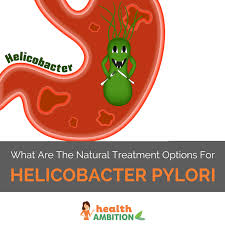 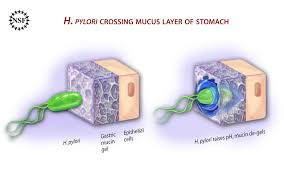 Ιστορικά στοιχεία
Μέχρι το 1984 είχε αποδειχθεί ότι η λοίμωξη από το H. pylori σχετιζόταν άμεσα με φλεγμονώδη αντίδραση του γαστρικού βλεννογόνου (χρόνια επιφανειακή γαστρίτις) και ειδικότερα με διήθηση πολυμορφοπυρήνων (χρόνια ενεργός γαστρίτις)
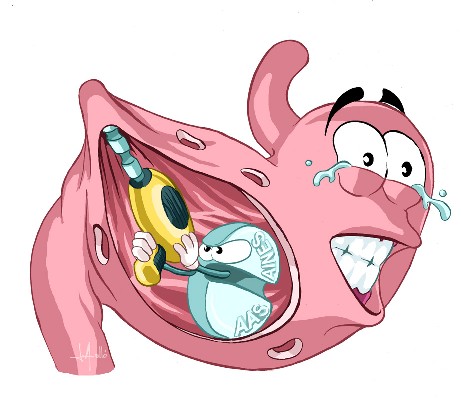 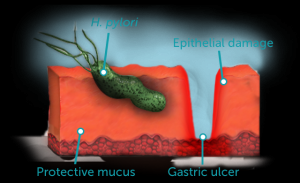 Ιστορικά στοιχεία
1991: 4 δημοσιεύσεις επιβεβαιώνουν τη σχέση μεταξύ λοίμωξης από H. pylori και ανάπτυξης αδενοκαρκινώματος 

1994 : Η International Agency for Cancer Research υπό την αιγίδα του WHO, συσχετίζει τη λοίμωξη με την εμφάνιση αδενοκαρκινώματος του στομάχου

Σήμερα η λοίμωξη από H. pylori σχετίζεται επί πλέον με :
Γαστρικό non-Hodgkin λέμφωμα
Β λεμφώματα από λεμφικό ιστό του γαστρικού βλεννογόνου-Gastric mucosa-associated lymphoid tissue (MALT) lymphoma (MALToma) 
Θεραπεία που εξαφανίζει το H. pylori οδηγεί σε ύφεση του όγκου
Ταξινόμηση
Kingdom: Bacteria
Phylum   : Proteobacteria
Class      : Epsilon Proteobacteria
Order      : Campylobacterales
Family    : Helicobactereaceae
Genus     : Helicobacter
Species   : H. pylori
(Marshall et al. 1985, Goodwin et al. 1989)
Επιδημιολογία
Φορεία στο βλεννογόνο του στομάχου ανθρώπων 
Σε αναπτυσσόμενες χώρες : 70 – 90% 
Σε αναπτυγμένες χώρες : 25 – 50%

Συχνότητα ♂ ≈ ♀ αν και μία μελέτη μικρή υπεροχή υπέρ των ανδρών
Ο επιπολασμός της λοίμωξης από H. pylori διαφέρει μεταξύ ανεπτυγμένων και αναπτυσσόμενων χωρών
Άτομα με λοίμωξη
%
100
80
Αναπτυσσόμενες
 χώρες
'Carrier state' fromchildhood infection(before 1945)
60
40
Rapid acquisitionin childhood
20
Ανεπτυγμένες χώρες
0
0
10
20
30
40
50
60
70
80
Ετη
Ηλικία
Marshall 1994
Επιδημιολογία H. Pylori
Ενδοοικογενειακή μετάδοση λοίμωξης
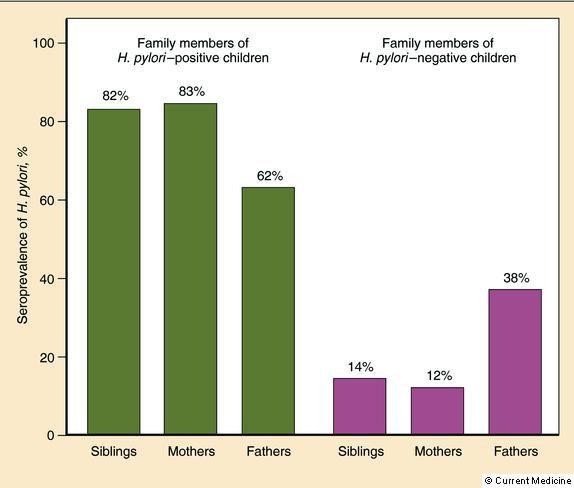 Το Helicobacter pylori αποικίζει και άλλες περιοχές του σώματος
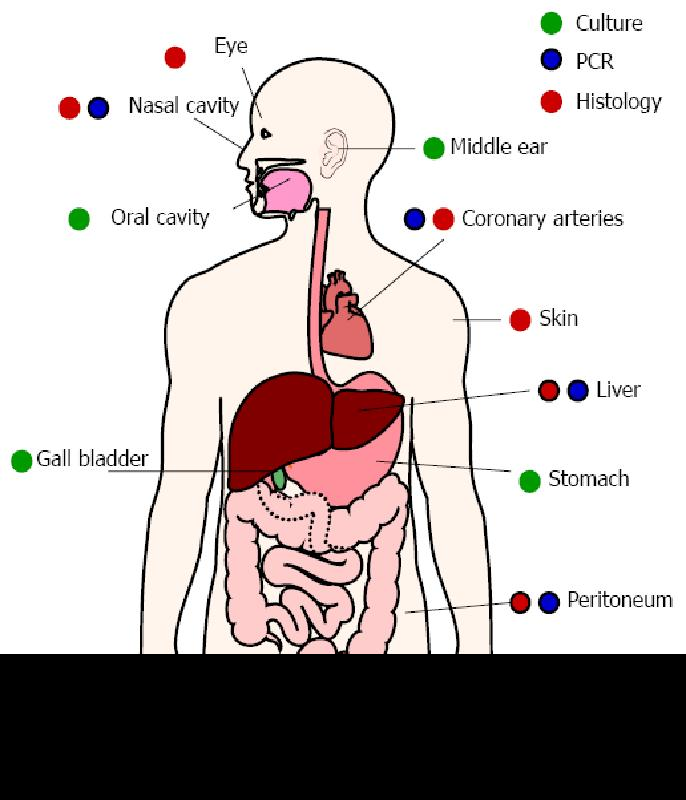 World J Gastroenterol. 2014 September 28; 20(36): 12781-12808.
Μετάδοση
Ιατρογενής – μέσω ενδοσκοπίων, καθετήρων κλπ, από άτομο σε άτομο 

Κοπρανοστοματική οδός. Η απομόνωση από τα κόπρανα δεν είναι ευχερής. 
Το μολυσμένο με κόπρανα νερό ίσως αποτελεί πηγή λοίμωξης αλλά ο οργανισμός δεν έχει απομονωθεί από νερό.
Η μετάδοση μέσω τροφίμων δεν έχει τεκμηριωθεί.

 Στοματοστοματική οδός
Δομή
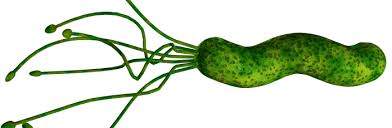 23 είδη

Έντονα κινητό

Παράγει μεγάλες ποσότητες ουρεάσης

Αναπτύσσεται σε εμπλουτισμένα υλικά
Αίμα, ορό, κρόκο αυγού

Μικροαερόφιλες συνθήκες, στους 30-37ºC
Παθογένεια-Λοιμογόνοι παράγοντες
1. Αποικισμός-μείωση γαστρικού οξέος

Βακτηριακές πρωτεΐνες αναστέλλουν την παραγωγή γαστρικού οξέος

Παραγωγή αμμωνίας (ουρεάση) η οποία εξουδετερώνει τη γαστρική οξύτητα

Η δράση της ουρεάσης ενισχύεται από την παραγωγή της heat shock protein (HspB)
Παθογένεια-Λοιμογόνοι παράγοντες
2. Προσκόλληση στα επιθηλιακά κύτταρα
Καταστροφή των ιστών με 
παράγωγα της ουρεάσης 
mucinase 
phospholipase 
Vacuolating  cytotoxin
Ουρεάση
LPS

3. Προστασία από τη φαγοκυττάρωση με την παραγωγή : Καταλάσης, δισμουτάσης του υπεροξειδίου
}
Φλεγμονώδης αντίδραση
Λοιμογόνοι παράγοντες
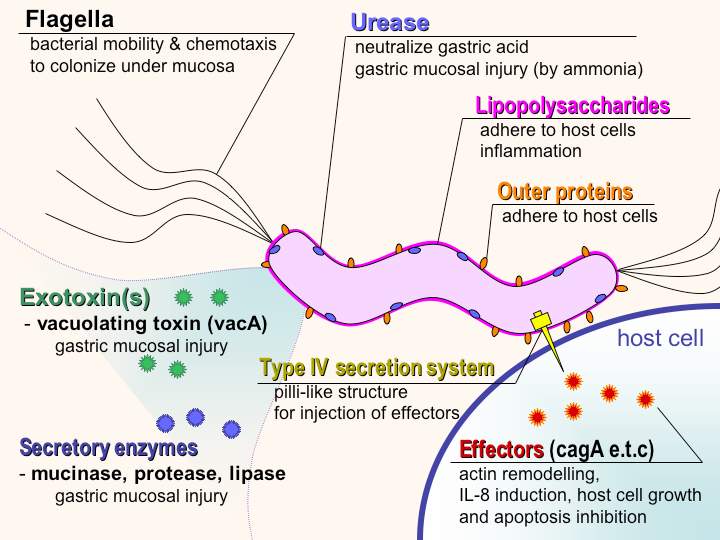 Ανοσολογική απόκριση
Παράγει παράγοντες οι οποίοι διεγείρουν:

την έκκριση IL-8

Παράγοντα ενεργοποιήσεως των αιμοπεταλίων- Platelet-activating factor (PAF)

Προγραμματισμένο θάνατο των επιθηλιακών κυττάρων
cytotoxin-associated antigen A (CagA),
-καρκινογόνος δράση 

Η  CagA protein και η peptidoglycan (PGN)  μεταφέρονται στο κύτταρο του ξενιστή με τις αντλίες εκροής τύπου IV και ενεργοποιούν διάφορους μεταβολικούς δρόμους με αποτέλεσμα την εξαλλαγή
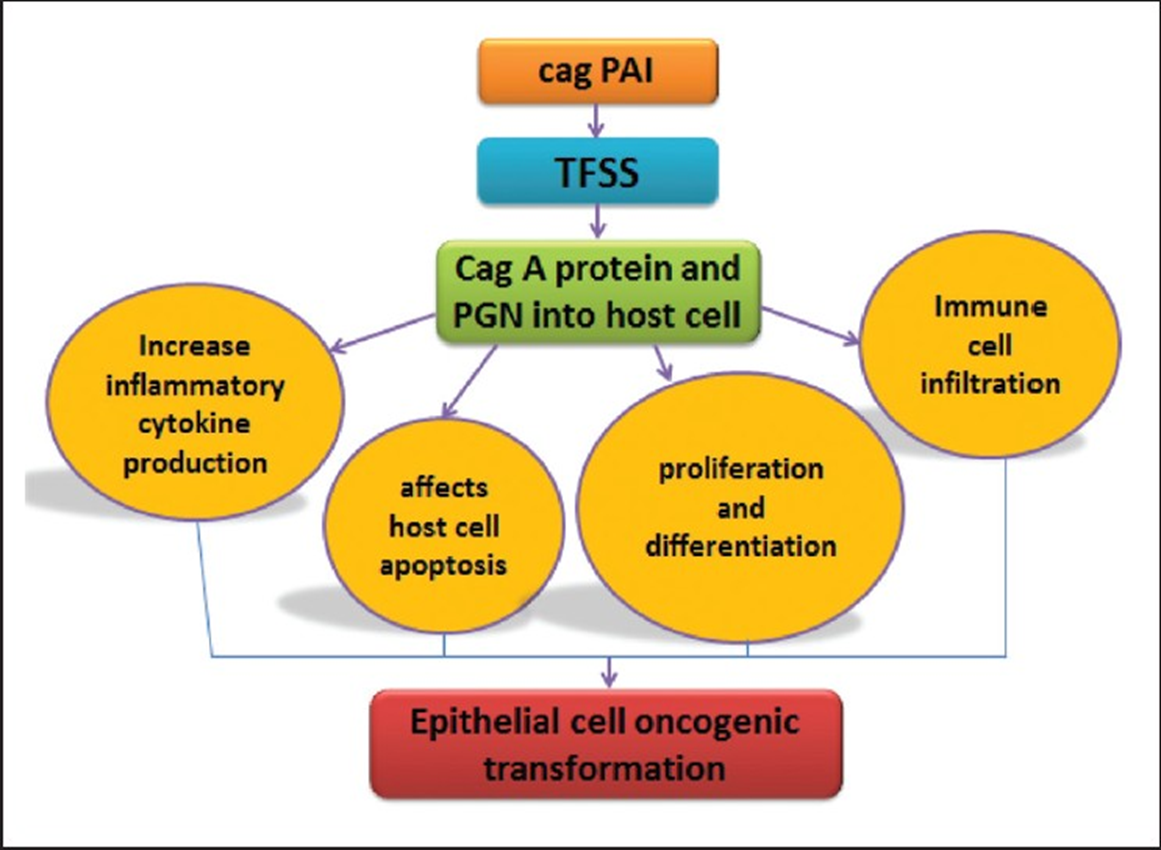 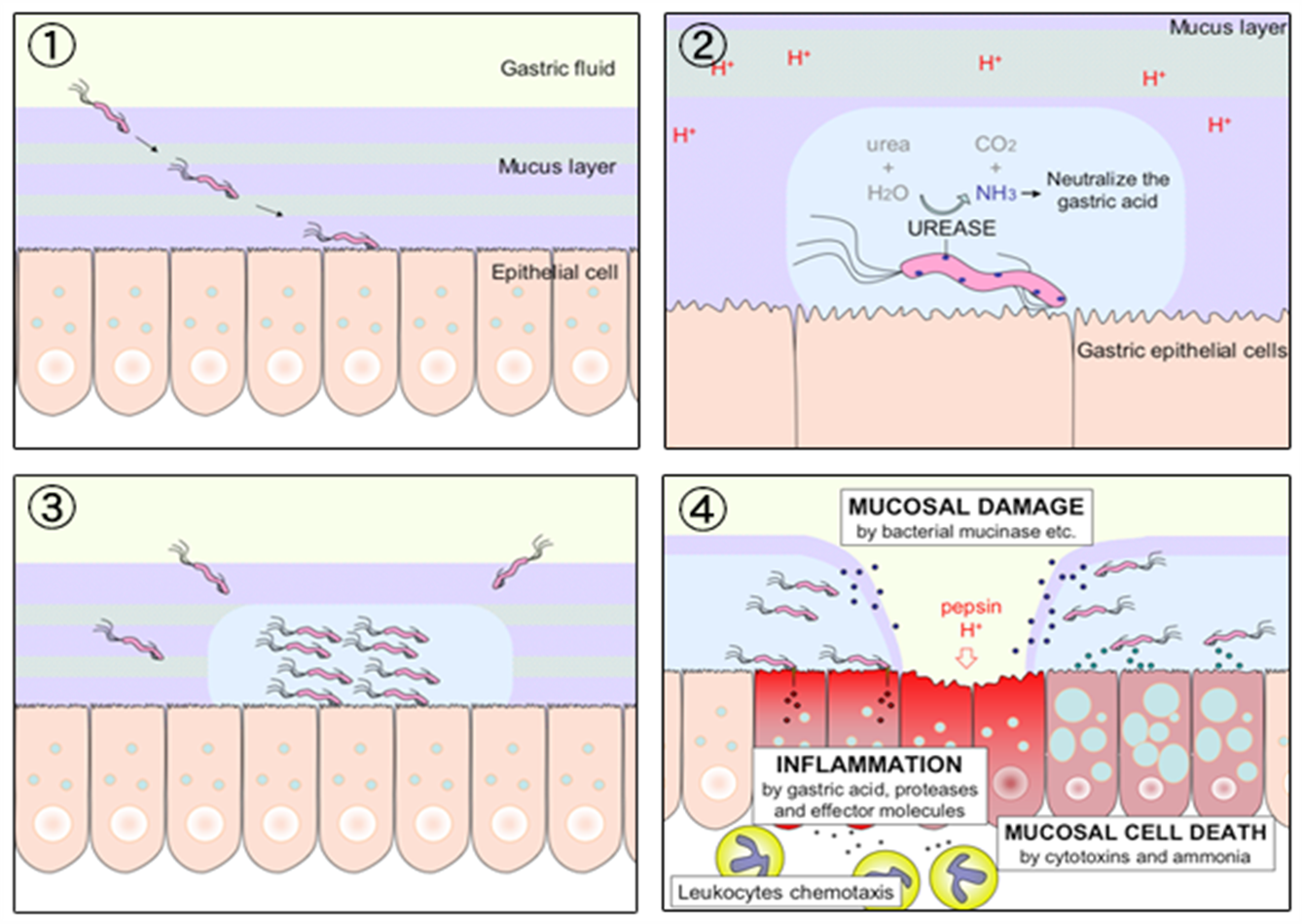 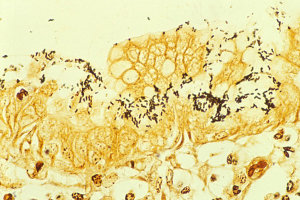 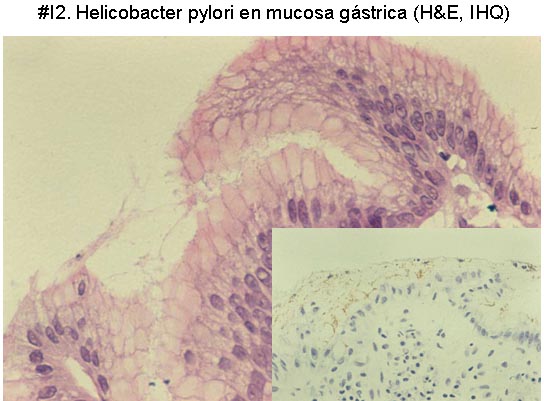 Κλινικά νοσήματα
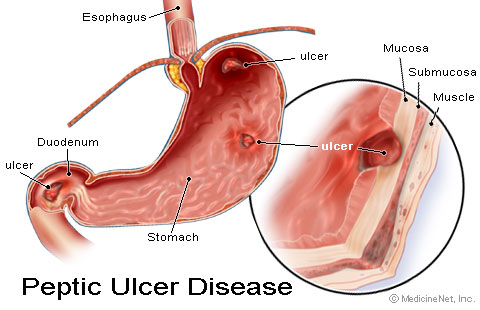 Γαστρίτιδα τύπου Β

Έλκος στομάχου και δωδεκαδακτύλου

Αδενοκαρκίνωμα (κυρίως του κατώτερου τμήματος)
η χρόνια γαστρίτιδα οδηγεί σε εξαλλαγή

MALT λέμφωμα
Λοίμωξη με  H. pylori
corpus-predominant
mild pan-gastritis
antrum-predominant
hypochlorhydria
gastric atrophy
intestinal metaplasia
hyperchlorhydria
no significant disease
gastric cancer phenotype
DU phenotype
[Speaker Notes: There are three main gastric phenotypes that result from chronic H pylori infection:
a mild pan-gastritis that does not affect gastric physiology and is not associated with significant gastric disease
a corpus-predominant gastritis associated with hypochlorhidria, gastric atrophy, and  risk of gastric carcinoma (gastric cancer phenotype)
an antral predominant gastritis associated with high gastric acid secretion and  risk of duodenal ulcer disease (duodenal ulcer phenotype)
There is increasing evidence that acid secretory capacity is crucial in determining which of the phenotypes develops after colonisation with H pylori. In hosts with low secretory capacity (either genetically determined or as a result of drug therapy) the organism colonises a wider area than would be possible if the acid output were high. The resultant corpus gastritis leads to further inhibition of acid secretion, mediated by cytokines such as IL-1 and TNF-. This in turn leads to more aggressive gastritis and eventually to gastric atrophy. In contrast, individuals with high acid secretion due to a large parietal cell mass, H pylori colonisation is limited to the antrum and progression to gastric atrophy tends not to occur
It follows, therefore,that  H pylori infected individuals on long-term proton pump inhibitors are liable to undergo a shift in the pattern of gastritis from antral-predominant to corpus predominant and thus they attain a higher risk of developing gastric atrophy and subsequent malignancy.]
Λοίμωξη με  H. pylori
Σε άτομα με χαμηλή εκκριτική ικανότητα  (γενετικά καθοριζόμενη ή μετά από φάρμακα) ο αποικισμός γίνεται ευκολότερος

Η γαστρίτιδα του σώματος οδηγεί σε περαιτέρω μείωση της οξύτητας  
IL-1 και TNF-. 
Ατροφία 
Καρκίνος

Άτομα μολυσμένα με H. pylori που λαμβάνουν αντιόξινα για μεγάλο χρονικό διάστημα αλλάζουν το φαινότηπο της γαστρίτιδας από antral-predominant σε corpus predominant
Υψηλότερος κίνδυνος ατροφίας
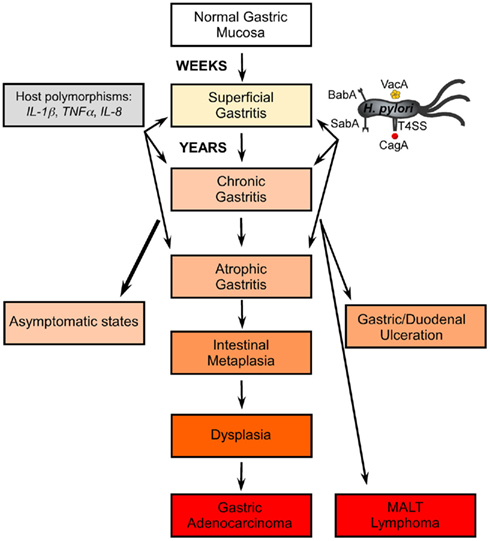 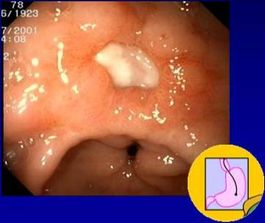 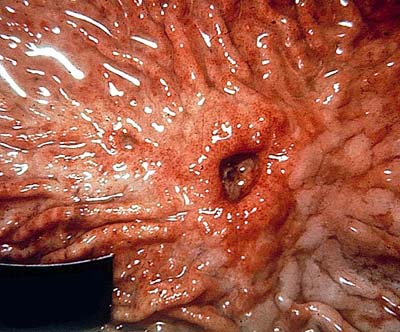 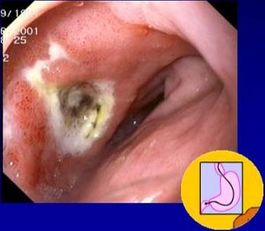 Διάγνωση
Μη επεμβατικές μέθοδοι
Ορολογικός έλεγχος
sensitivity (~90 to 100%)
Specificity  (85-90%)

Urea breath test (UBT)
sensitivity 88-95%
specificity  95%-100% 

H. pylori στα κόπρανα
καλλιέργεια, PCR
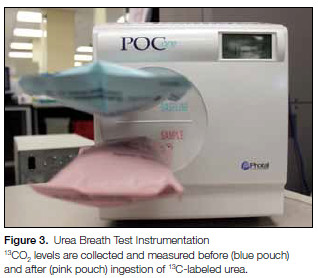 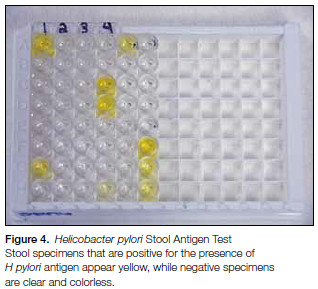 Διάγνωσηεπεμβατικές μέθοδοι
Καλλιέργεια – Δύο πλεονεκτήματα 
Έλεγχος αντοχής και λεπτομερής χαρακτηρισμός
> 95% (+) προτιμάται υλικό βιοψίας και όχι γαστρικό υγρό

Επώαση για 7 – 10 ημέρες στους 35 – 37οC σε μικροαερόφιλες συνθήκες και  υγρασία
Καλλιέργεια
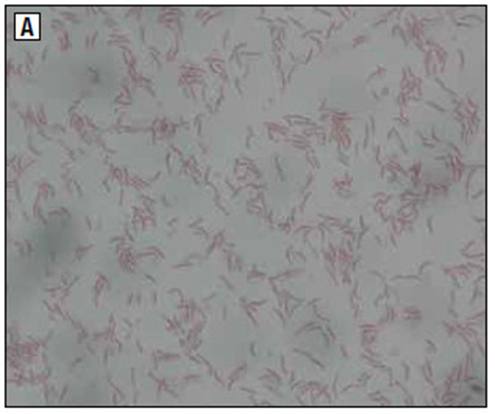 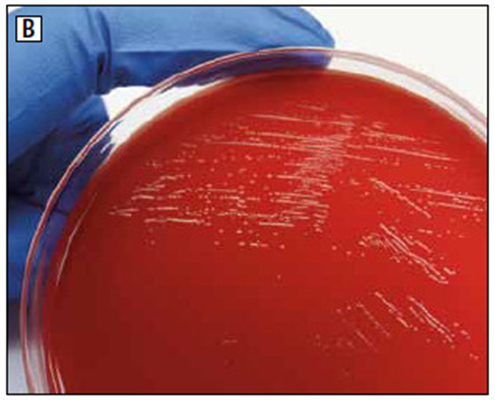 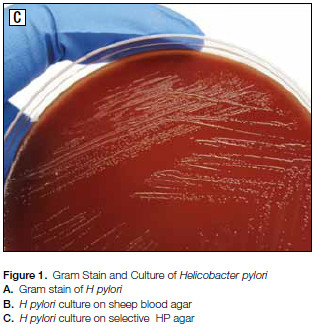 Αποικίες
Gram χρώση
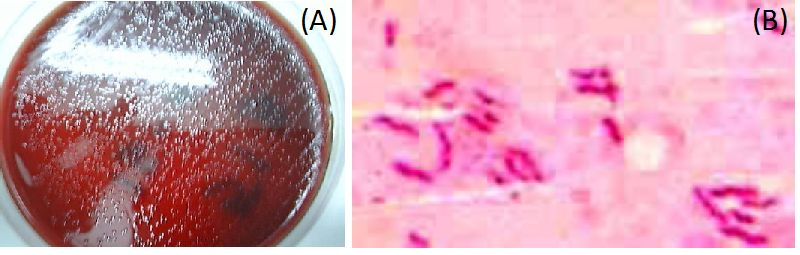 Η προσθήκη αλάτων τετραζολίου βοηθά στην αναγνώριση των αποικιών του H. pylori 

Ιστολογική χρώση με αιματοξυλίνη – ηωσίνη
Τεστ ουρεάσης
CLO test (Marshall)

Γίνεται σε άγαρ που περιέχει ερυθρό της φαινόλης και ουρία
Παρουσία ουρεάσης η ουρία υδρολύεται  αλλαγή του pH (χρώματος).
Rapid CLO test
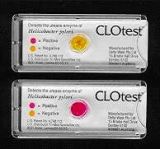 Τεστ ουρεάσης
Hptest και PybriTek
Παρουσία ουρεάσης παράγεται αμμωνία  η οποία διαχεόμενη αλλάζει το pH σε μία μεμβράνη.
Διαβάζεται στη 1 h.
Ευαισθησία 88 – 93%
Ειδικότητα 99 – 100%
C13 Urea Breath Test
1. Blow up the first breath bag as baseline breath 
2. Take one 13C Urea capsule and wait for 30 minutes 
3. Blow up the second breath bag 
4. Test two bags of breath samples with Breath Test Analyzer HCBT-01
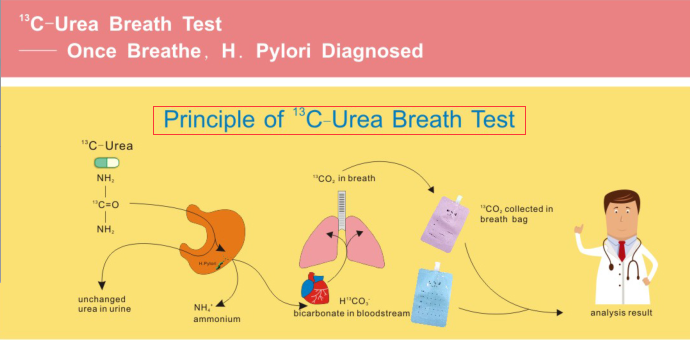 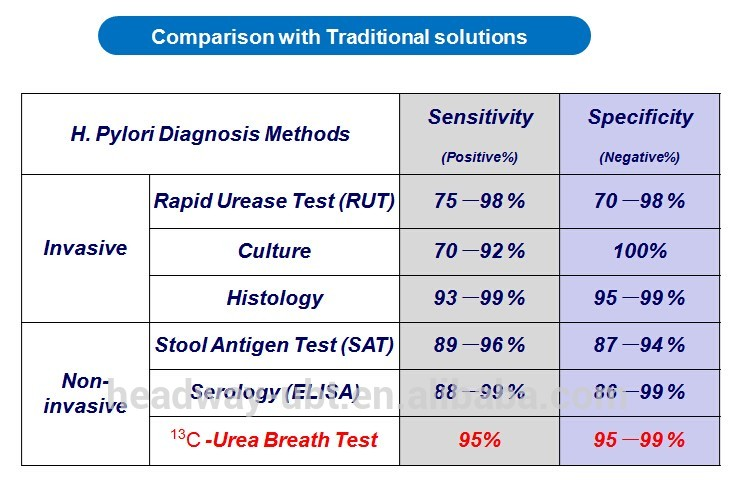 Θεραπεία
amoxicillin 	         1000 mg
clarithromycin 	500 mg
Χ 2 ημερησίως για 7-10 ημ
metronidazole 	400 mg
clarithromycin 	250 mg
Χ 2 ημερησίως για 7-10 ημ
amoxicillin 	         1000 mg
metronidazole 	400 mg
Χ 3 ημερησίως για 7-10 ημ